Презентация «Весна»
Подготовила: 
Воспитатель Самодурова Г.В.
МБДОУ № 91 г. Воронеж
Капают сосульки за моим окном:
Грустно им прощаться с белым февралём.
Утром просыпаюсь, а сосулек нет.
Под окошком лужа - от весны привет.
 Татьяна Овчинникова
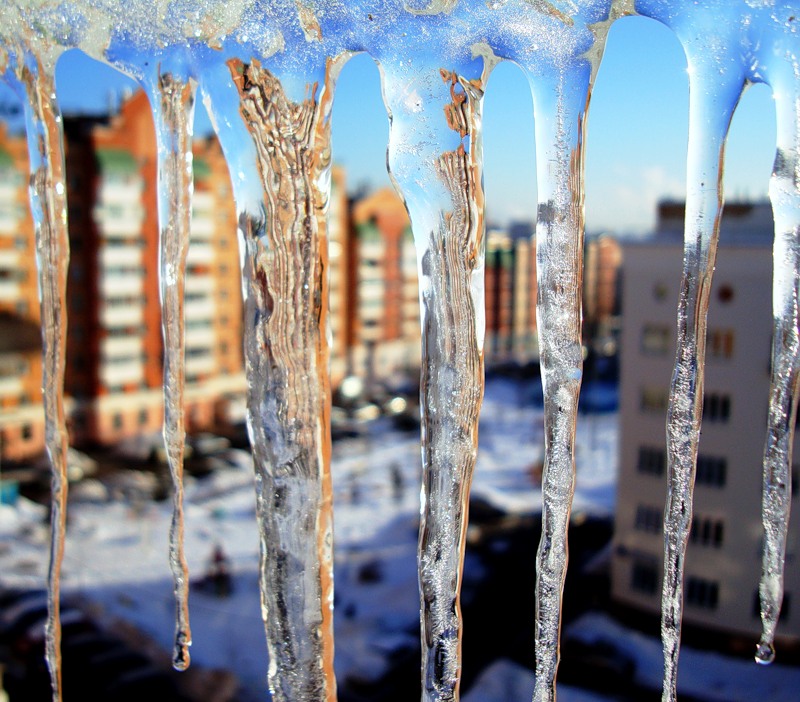 Пробуждается природа. Ей сегодня не до сна. Наступает время года. Под названием весна. Эрнст
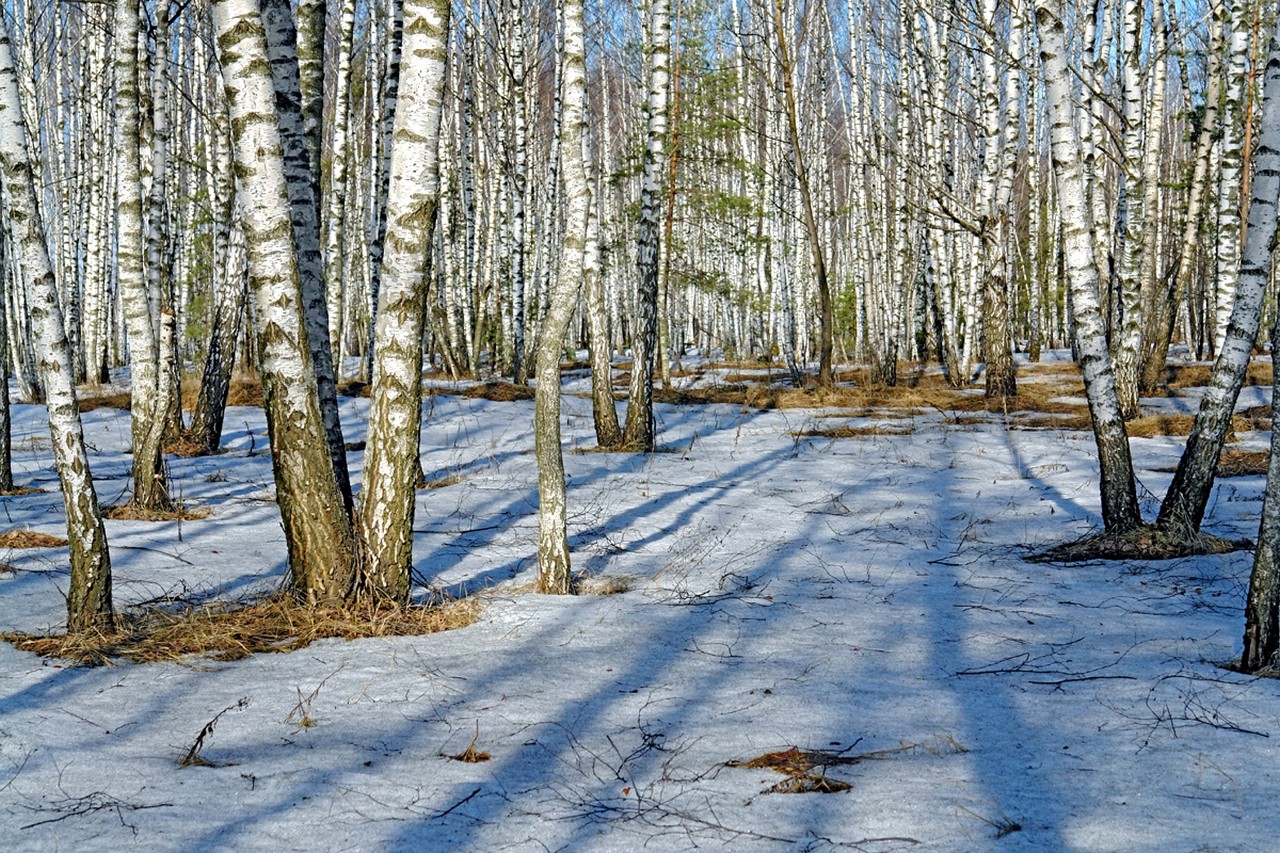 Поставленный на постСамой весной,По стойке "смирно",Опустив ладошки,В перчатках белых,Словно часовой,Стоит подснежникНа озябшей ножке.
Владимир Орлов
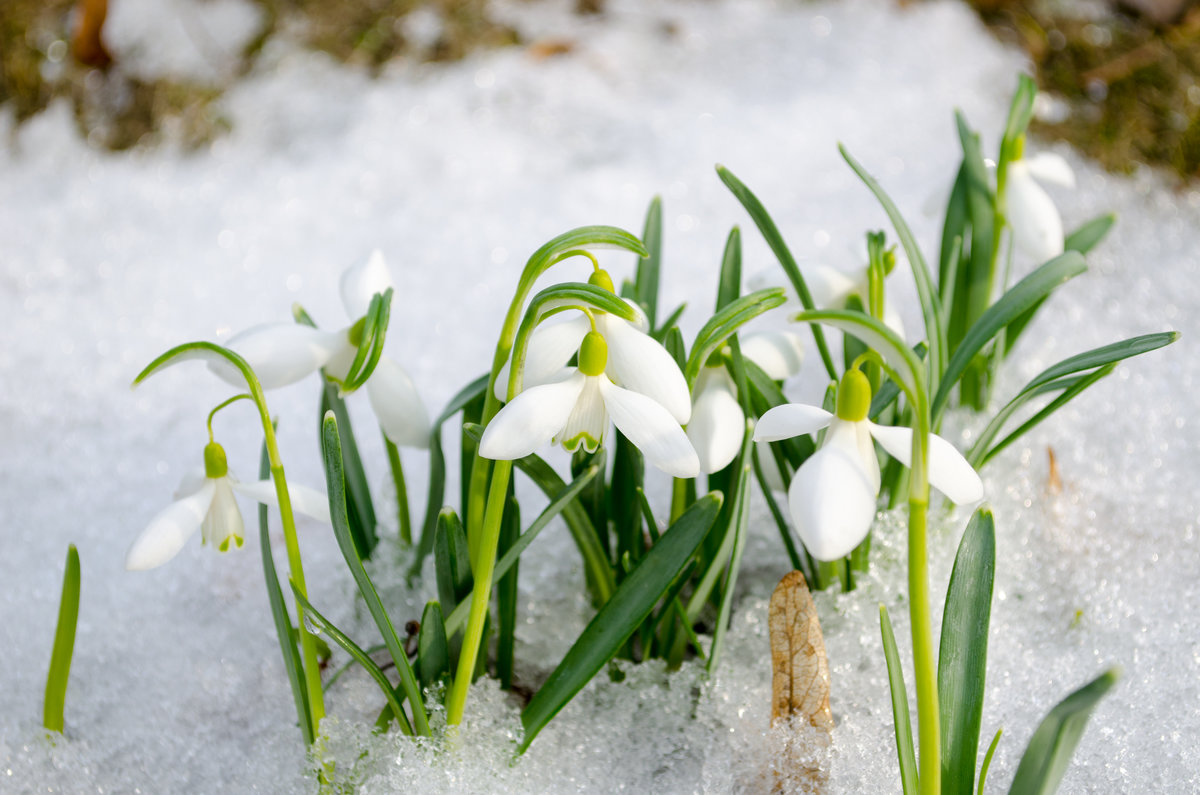 Побежали ручейкиПосле зимней стужи,Проплывают кораблиПо весенним лужам. Н. Воронина__________
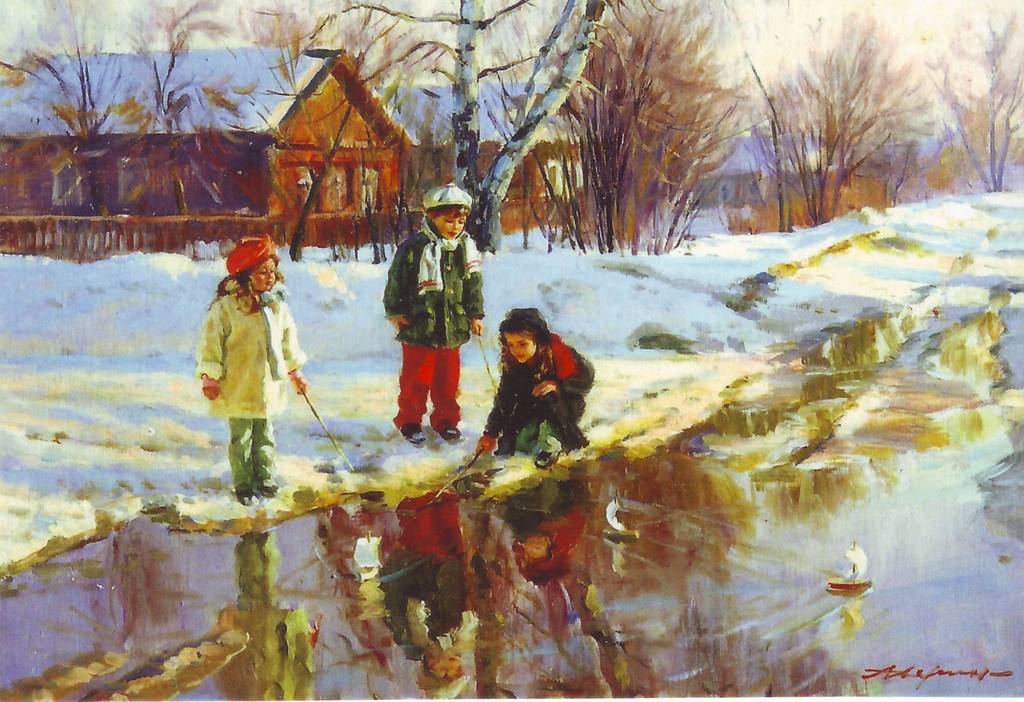 Заревел медведь в берлоге,Затекли от спячки ноги!Не могу уже я спать,Пора вставать, весну встречать!А. Аболь
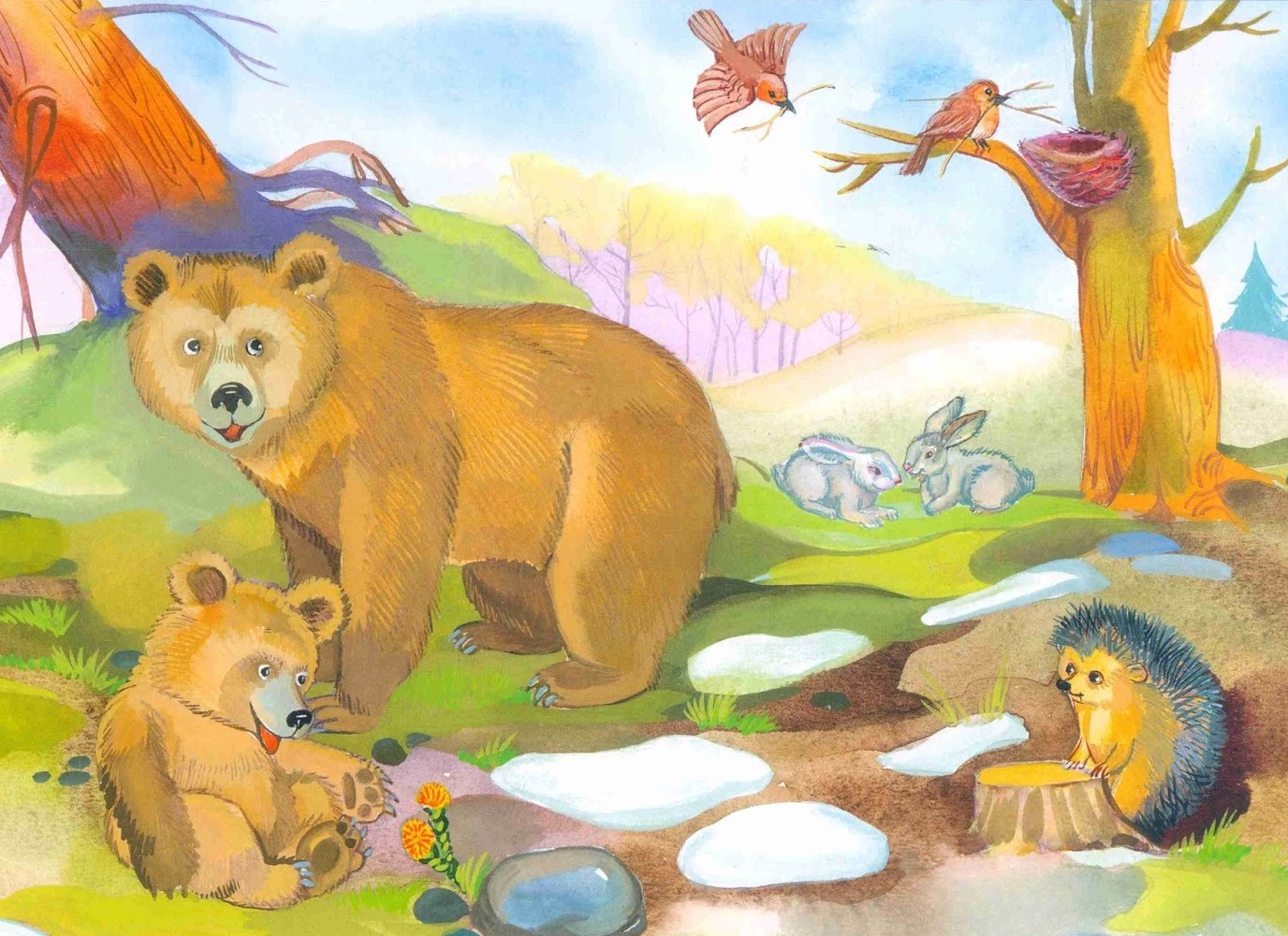 К нам весна шагаетБыстрыми шагами,И сугробы тают под её ногами. Чёрные проталиныНа полях видны. Видно очень тёплые ноги у весны. И. Токмакова
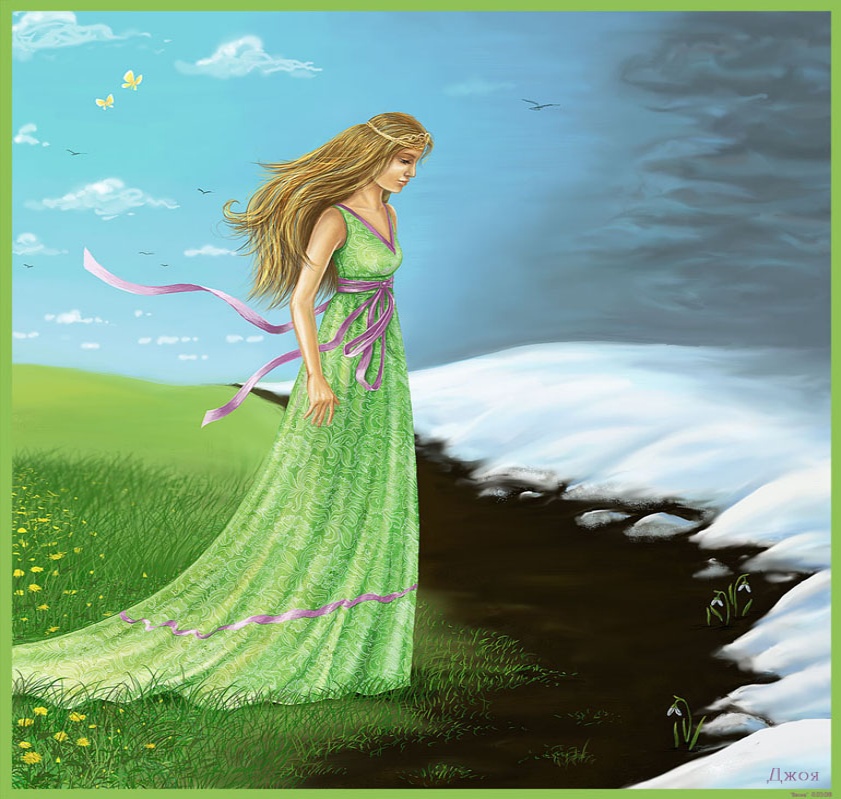 М. Карим.  
Прилетай же!
Милый скворушка
- скворец,
Прилетай же, наконец!
Для тебя я дом построил 
– Не скворечник, а дворец
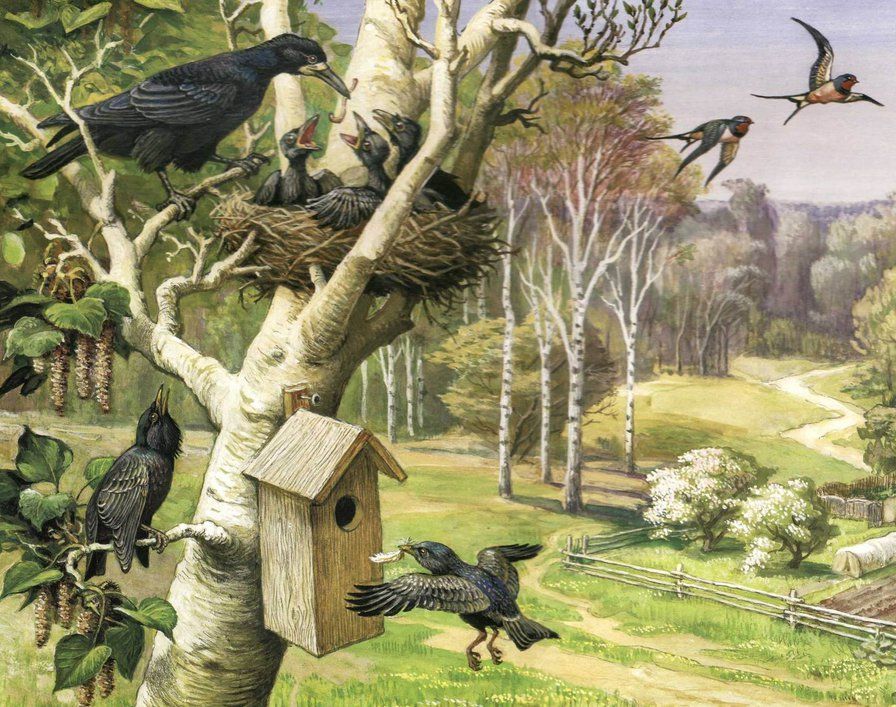 По весне набухли почки,И проклюнулись листочки.Посмотри на ветки клена:Сколько носиков зеленых!
Т. Дмитриев
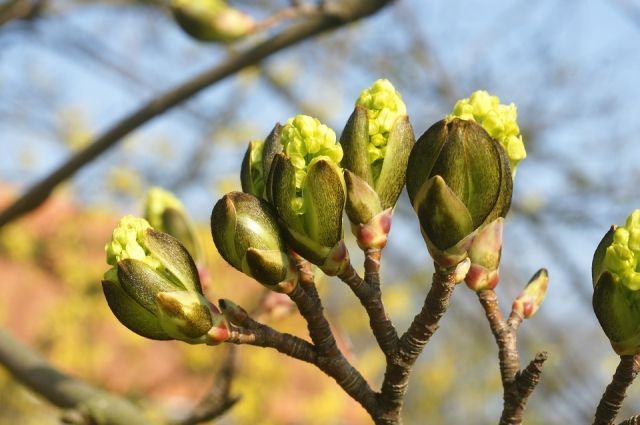 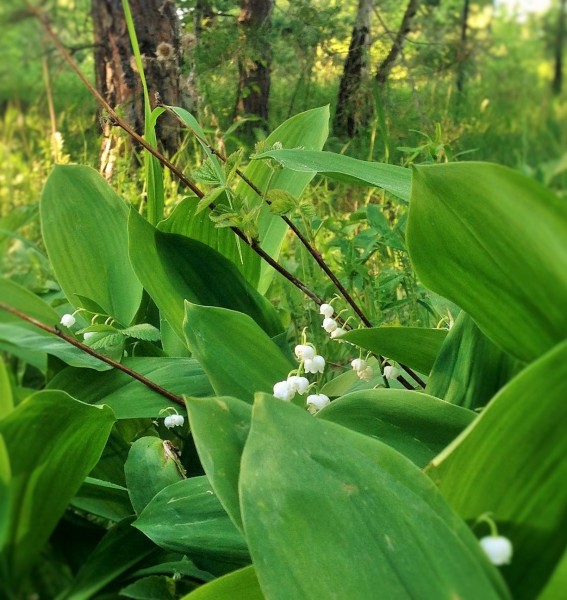 Распустился ландыш в маеВ самый праздник — в первый день.Май цветами провожая,Распускается сирень. 

Самуил Маршак
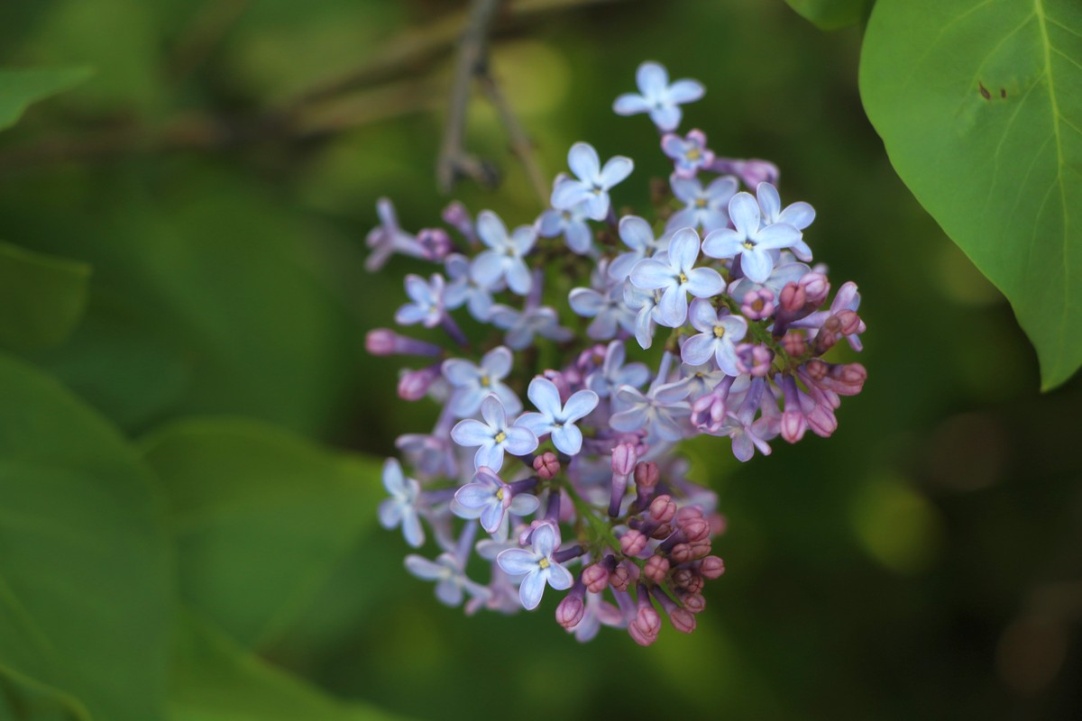